Генератор рецептов
Актуальность проекта
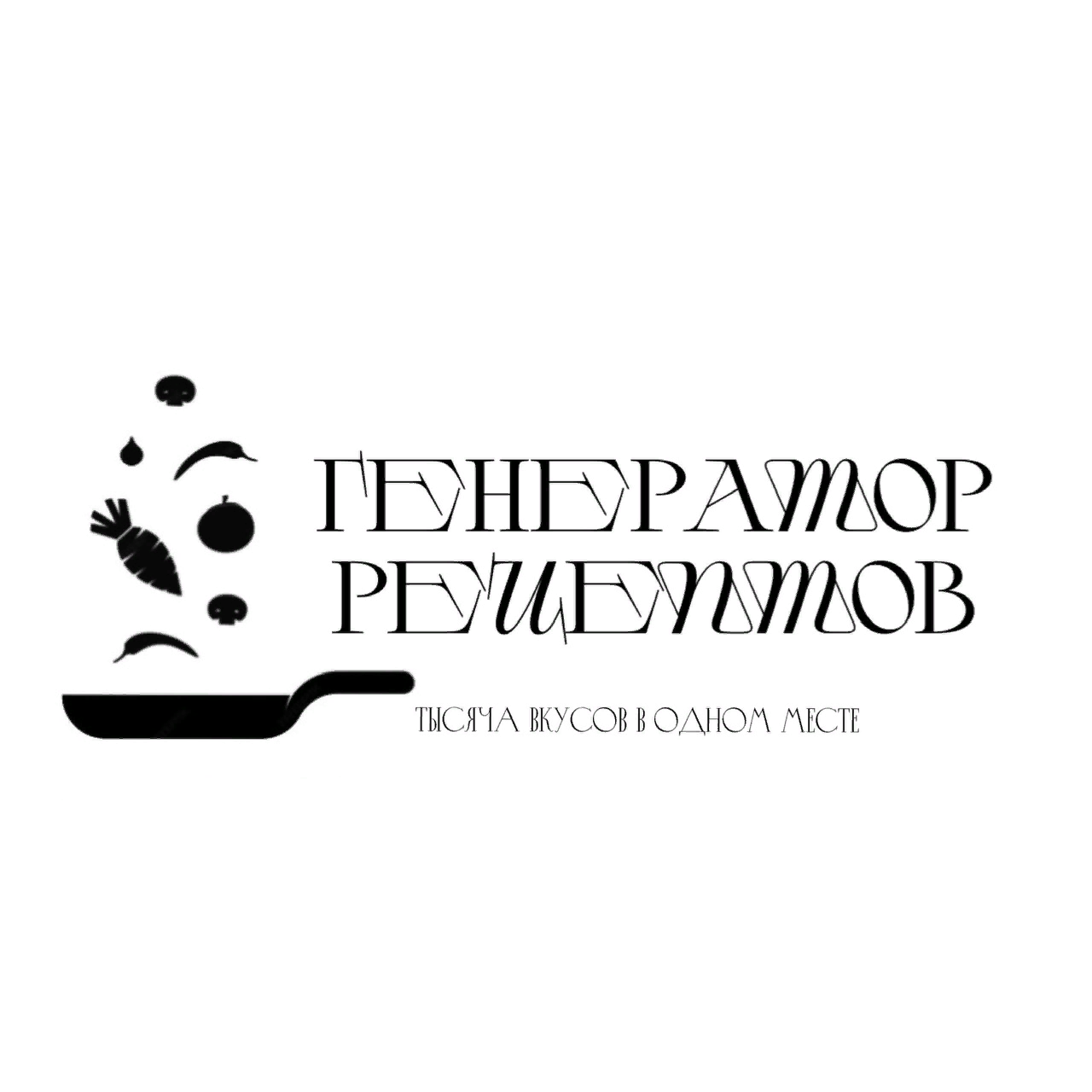 Из множества существующих вариантов удовлетворения потребности людей в приеме пищи не хватает решения, позволяющего комплексно удовлетворить данную потребность.
Проблема
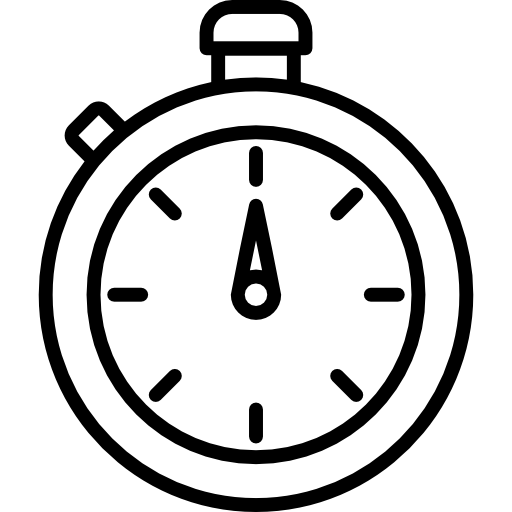 Ограниченное время
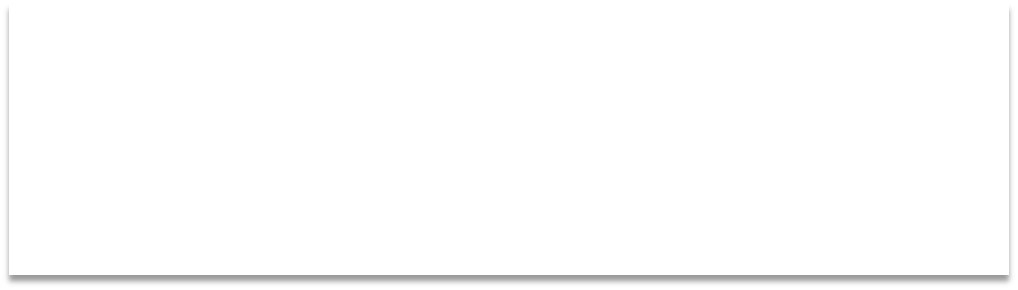 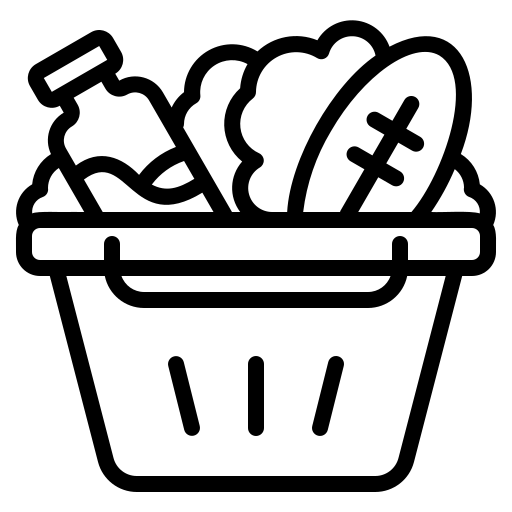 Наличие у людей только определённых продуктов
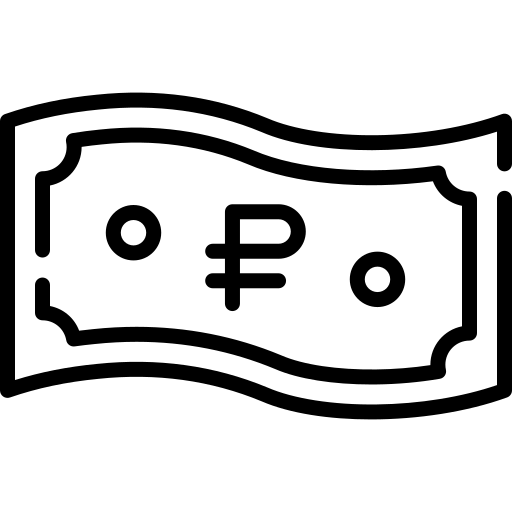 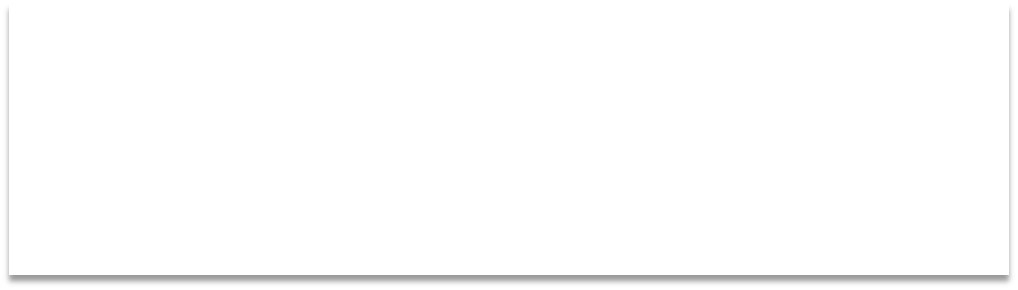 Ограниченность
 средств
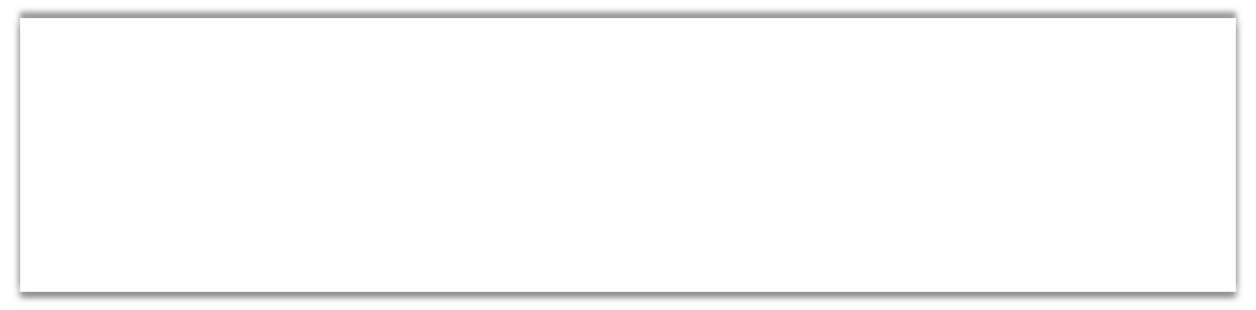 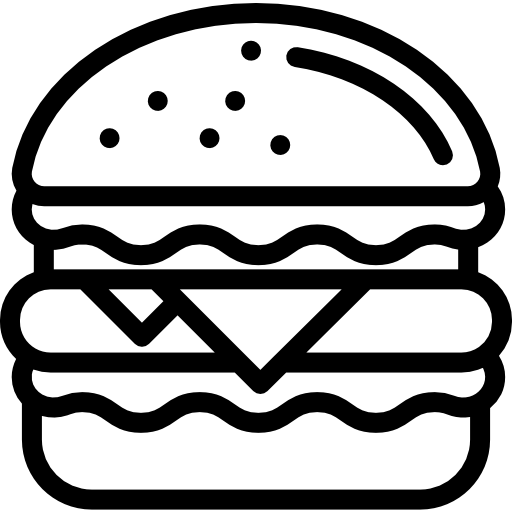 Неправильное питание (56% среди опрошенных людей)
Существующие решения
Подборка рецептов
Пошаговая инструкции
Сообщество для добавления рецептов
Food.ru
Бесплатные рецепты
Подсчет калорийности
Возможность добавлять рецепты
Patee. Рецепты
Возможность сохранять рецепты с разных сайтов
Incipe
Наше решение
Упор генерации рецептов на правильное питание
Генерация рецептов блюд из продуктов, имеющихся в наличии у пользователя
Возможность смотреть в каком ближайшем магазине есть недостающие ингредиенты для блюд
Составление диетического меню для людей с медицинскими противопоказаниями
Простота и понятность
Рынок
Целевая аудитория
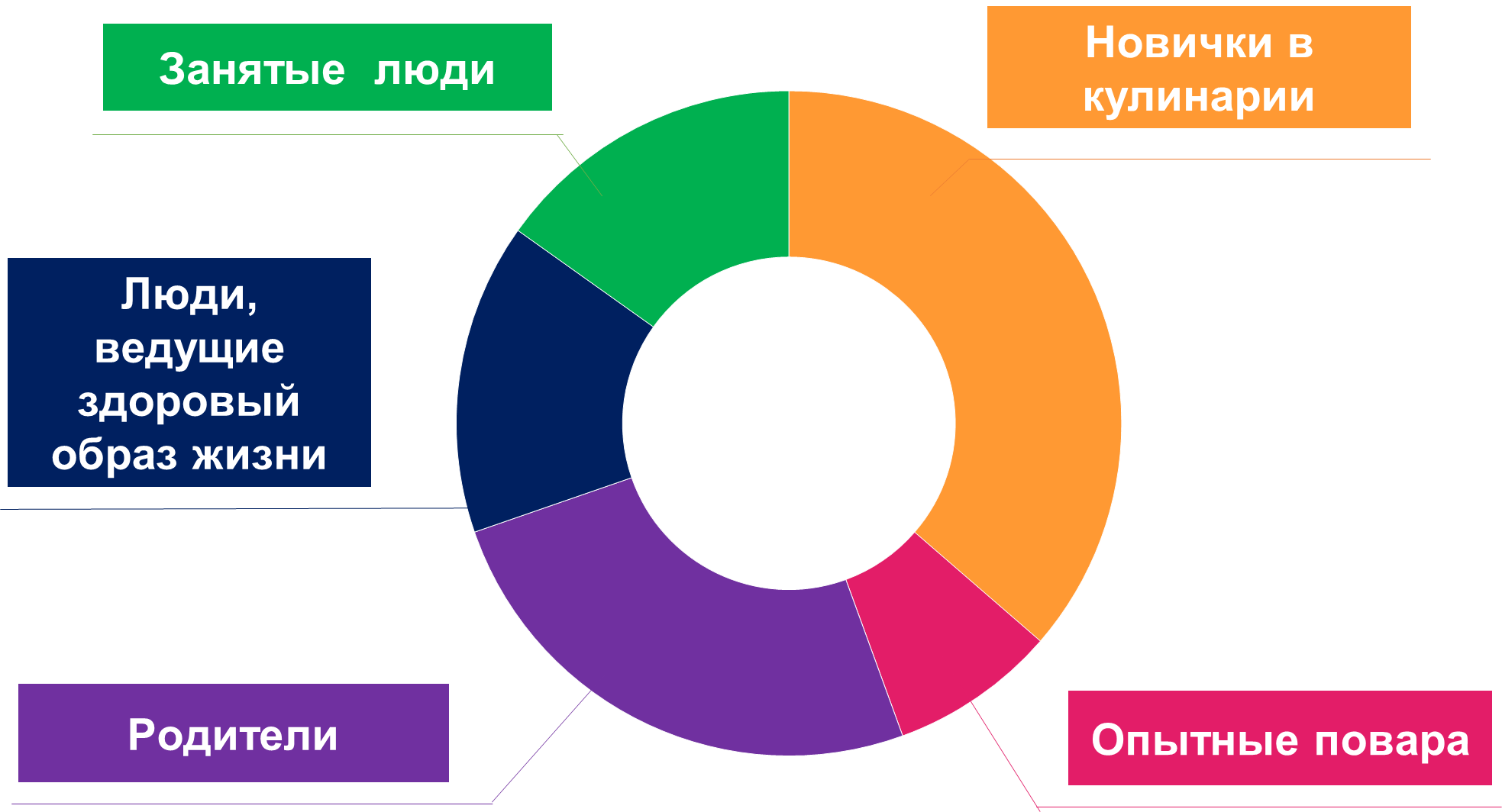 Целевой сегмент: физические лица, независимо от пола и возраста.
16%
35%
15%
10%
24%
Бизнес-модель
Текущие результаты
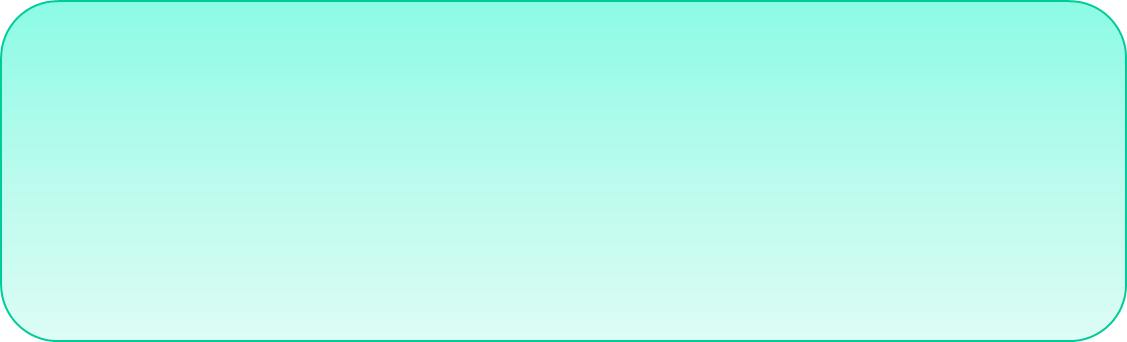 Сформулирована идея проекта
Изучена конкурентная 
среда
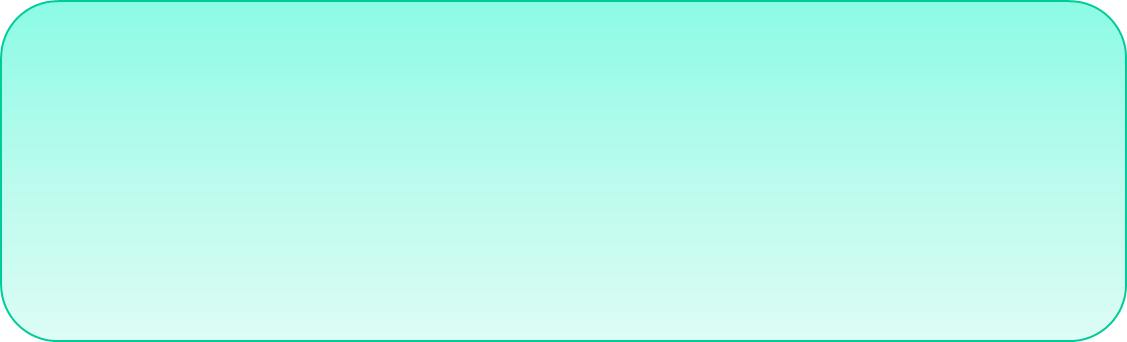 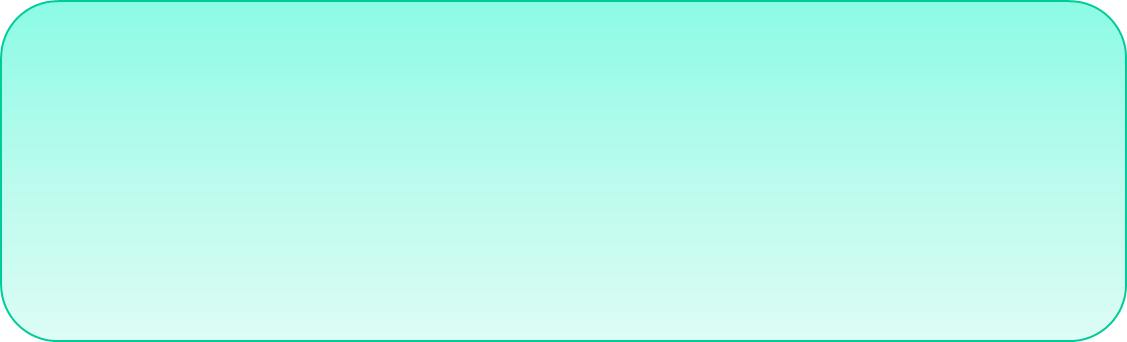 Определены ключевые факторы успеха
Выявлен целевой сегмент
Команда
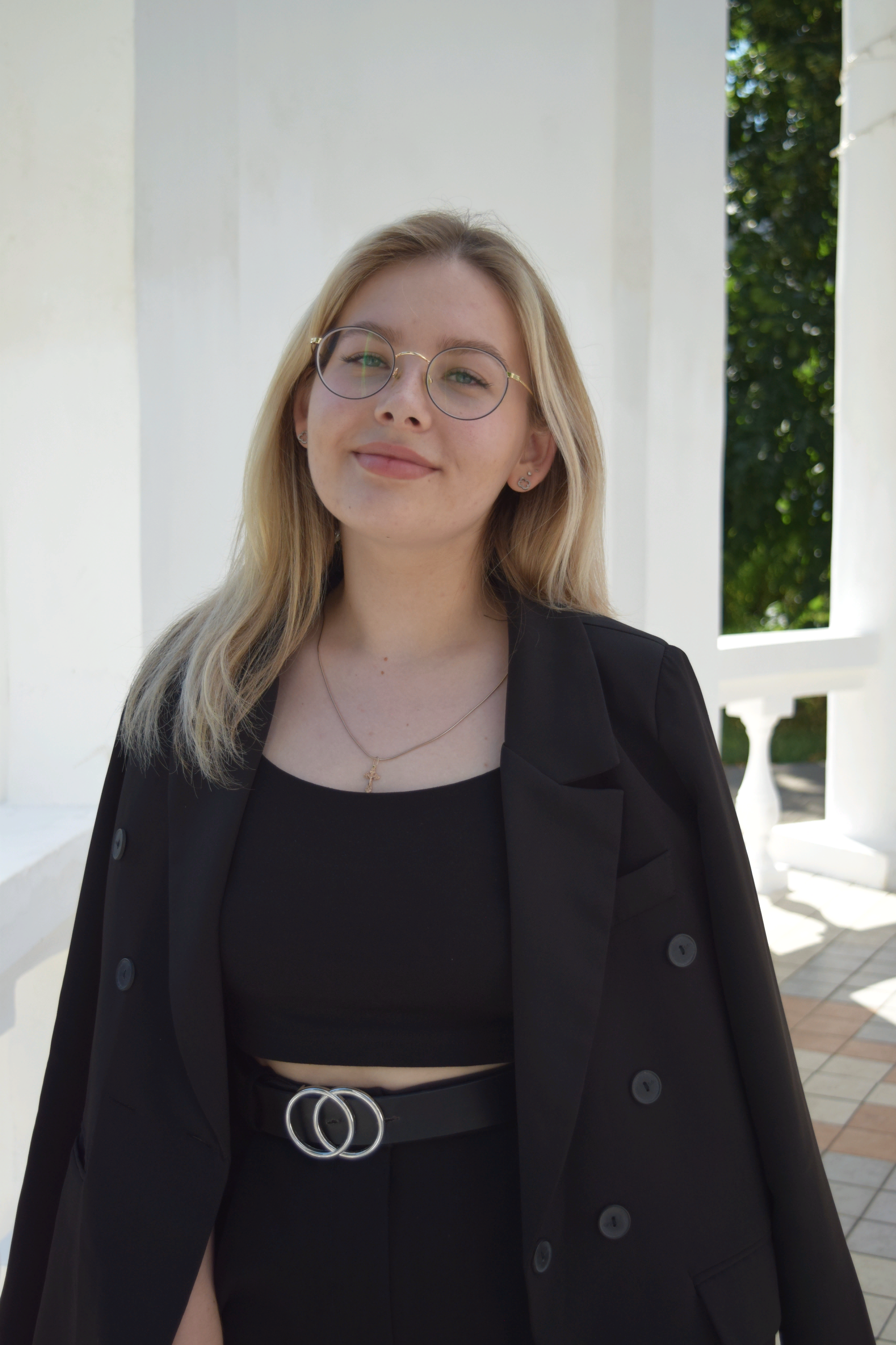 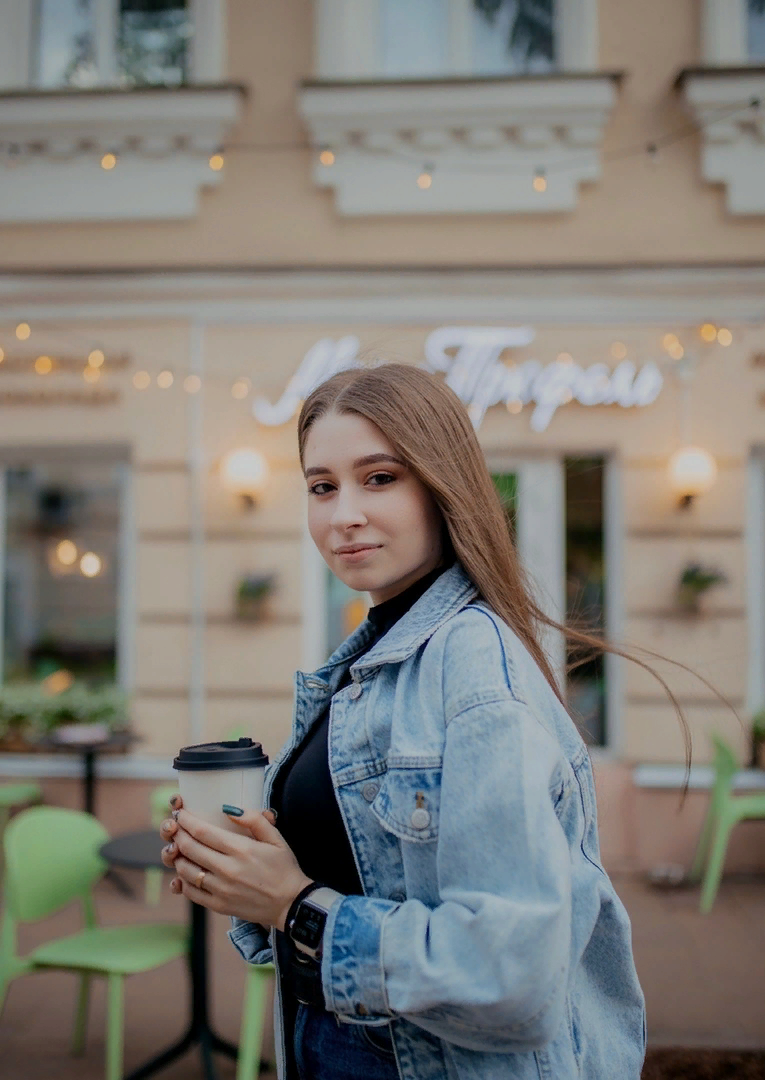 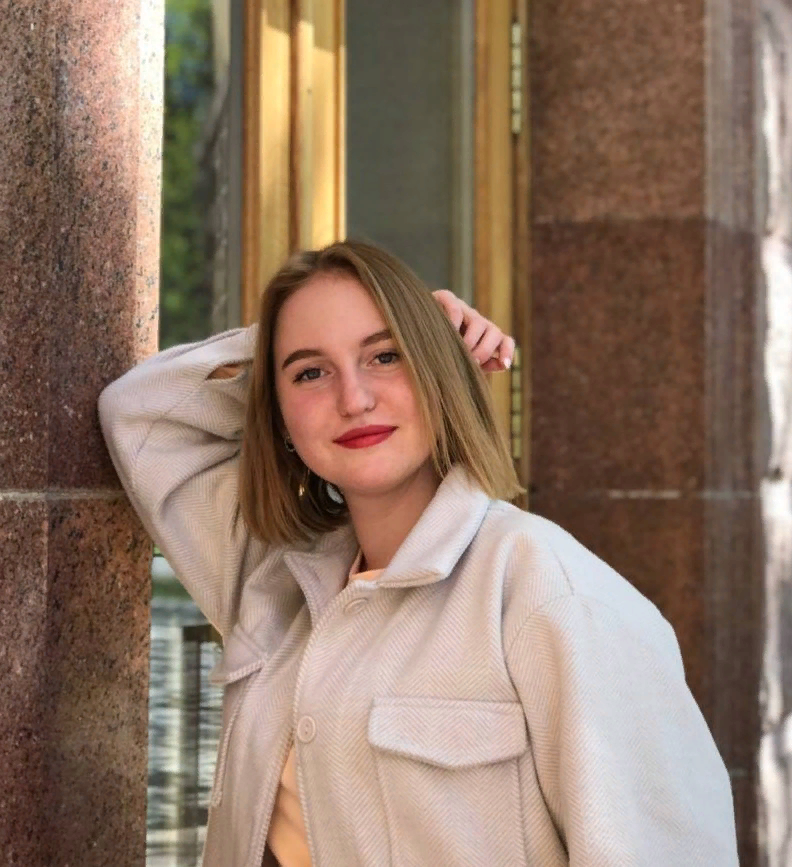 Сергеева Зоя Павловна
Афанасьева Елизавета Михайловна
Кузнецова Татьяна Сергеевна
Лидер стартап-проекта
Генерация идей, описание проекта, сбор данных.
Генерация идей, описание проекта, сбор данных, оформление паспорта проекта
Описание проекта, сбор данных, подготовка презентации
Планы развития
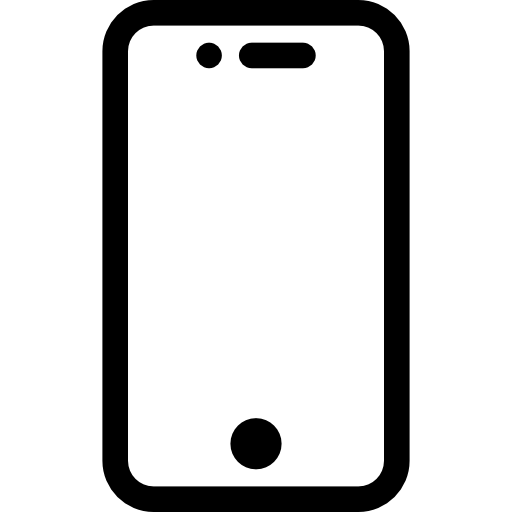 Работа над разработкой приложения
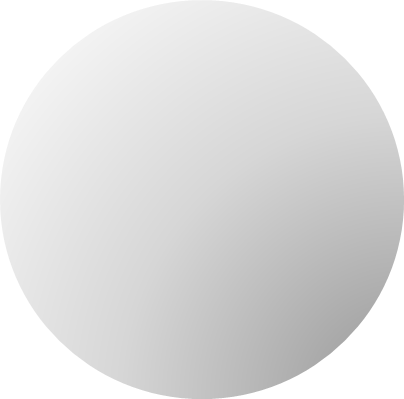 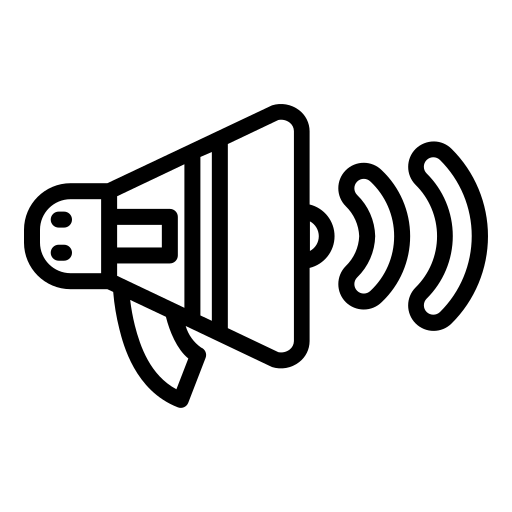 Реклама и продвижение
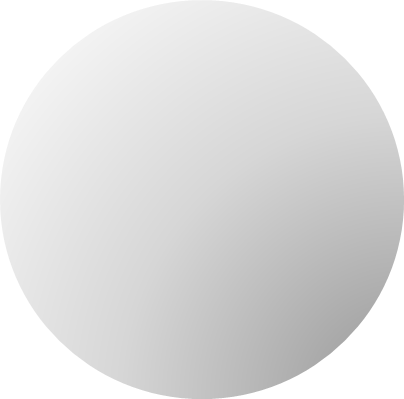 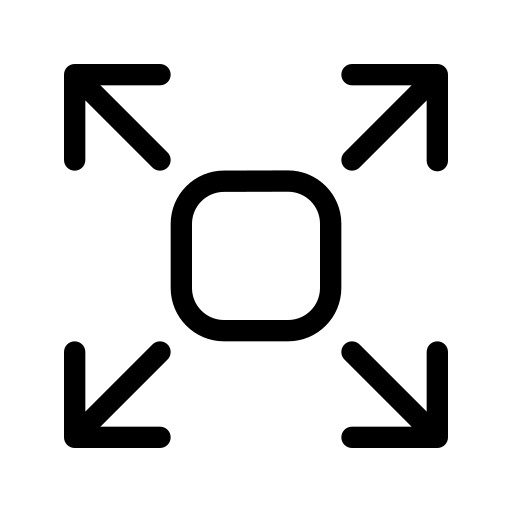 Масштабирование проекта
Оценка влияния данного продукта на здоровье и качество жизни пользователей
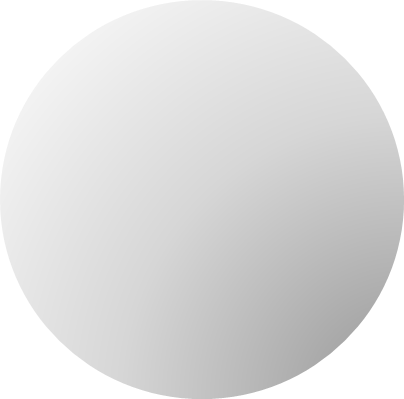 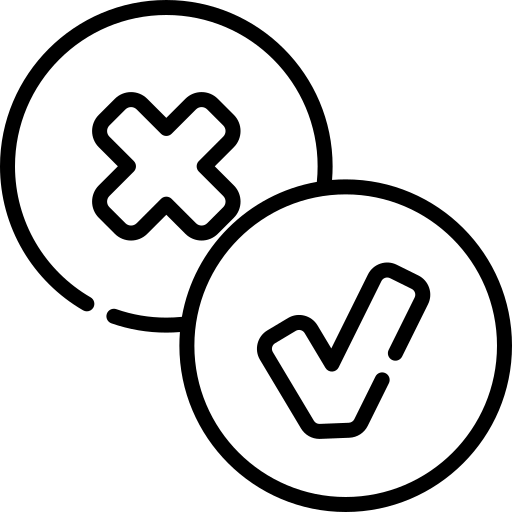 Контакты
Телефон
email
+7 (950) 908-64-93
tatyanatk11@gmail.ru